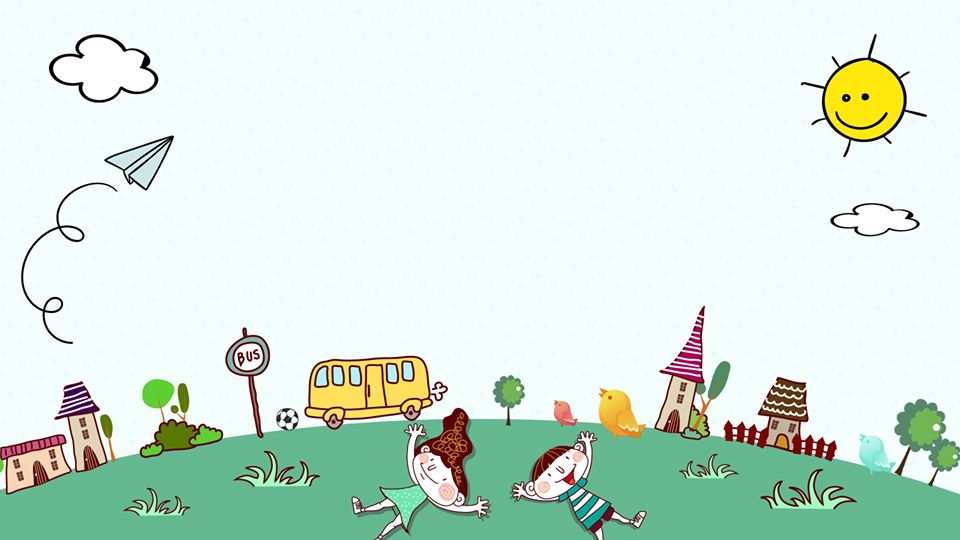 CHÀO MỪNG CÁC CON
ĐẾN VỚI TIẾT HỌC
Bài 89: ưng – ưc
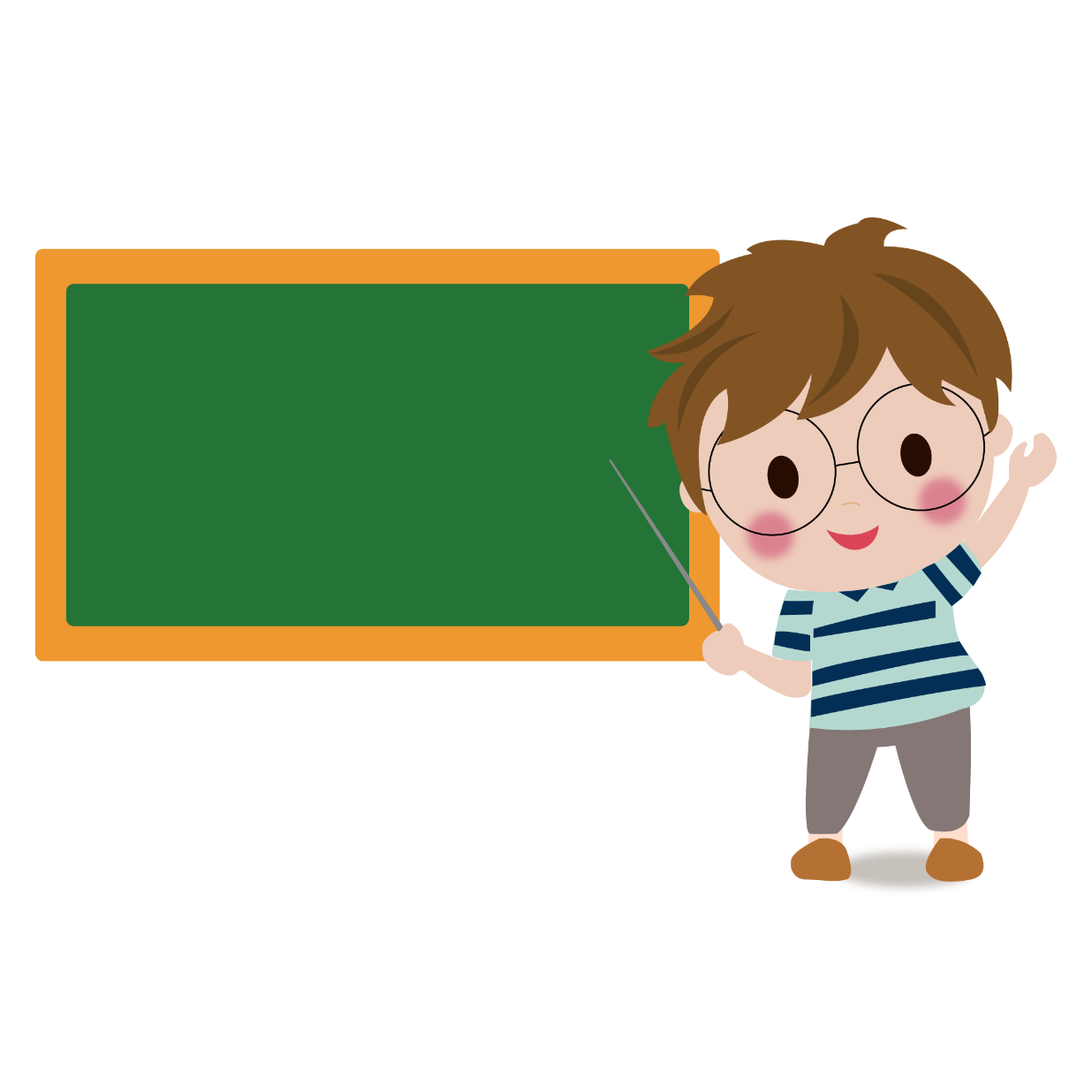 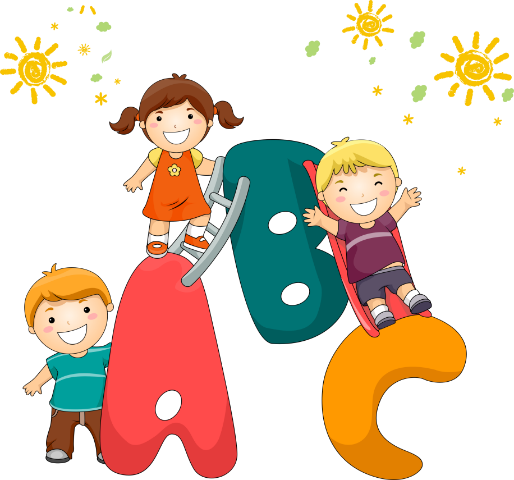 KHỞI ĐỘNG
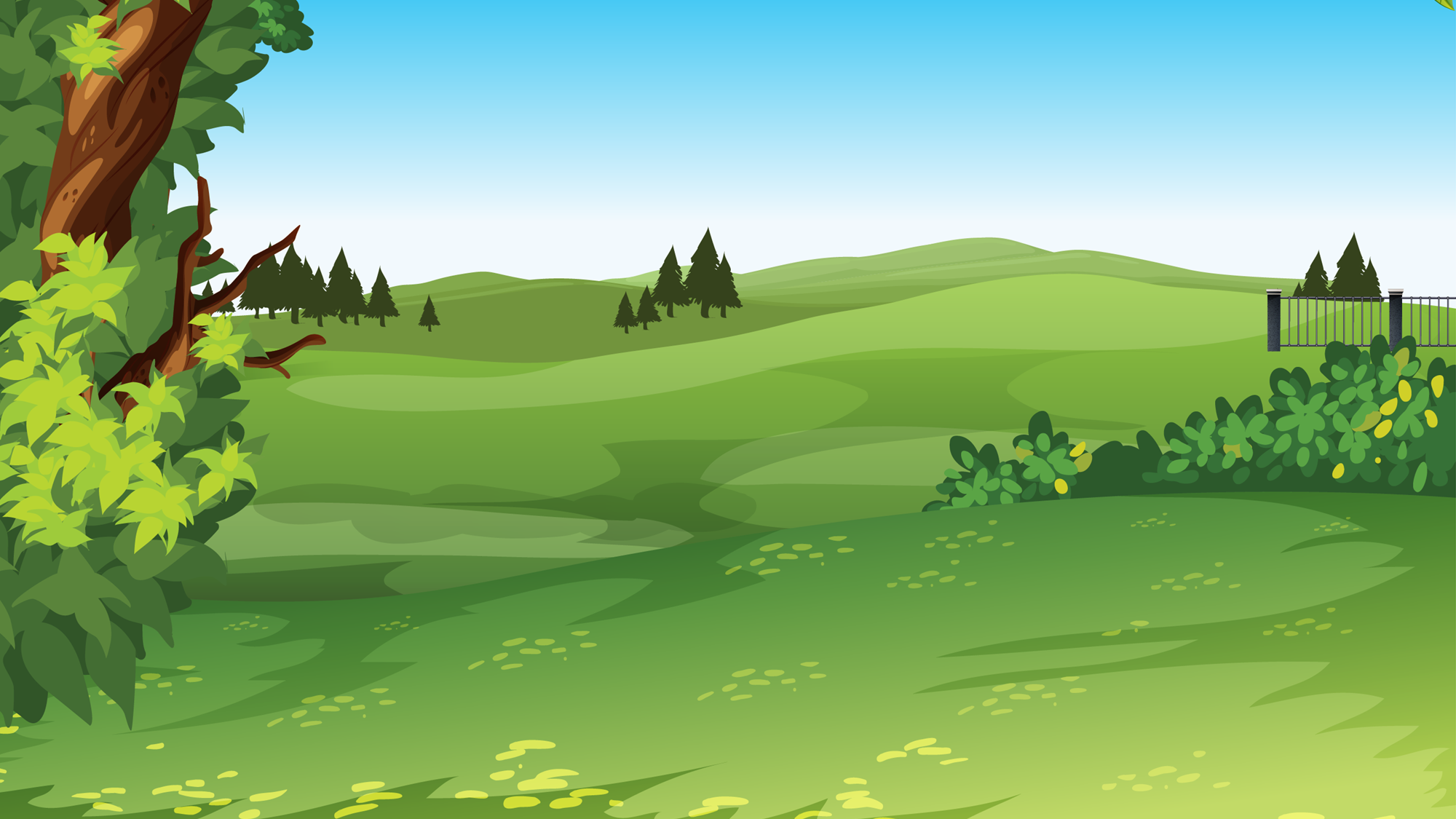 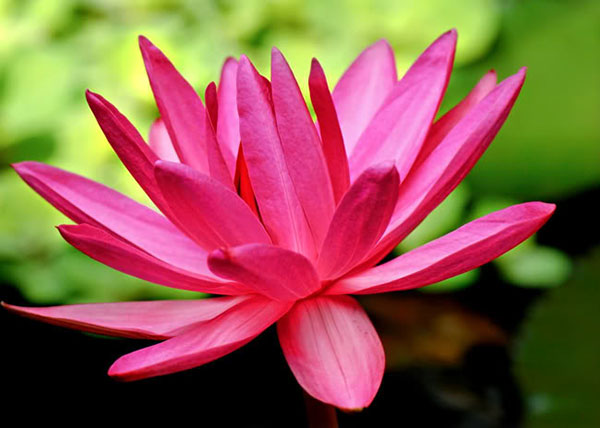 Tranh vẽ gì?
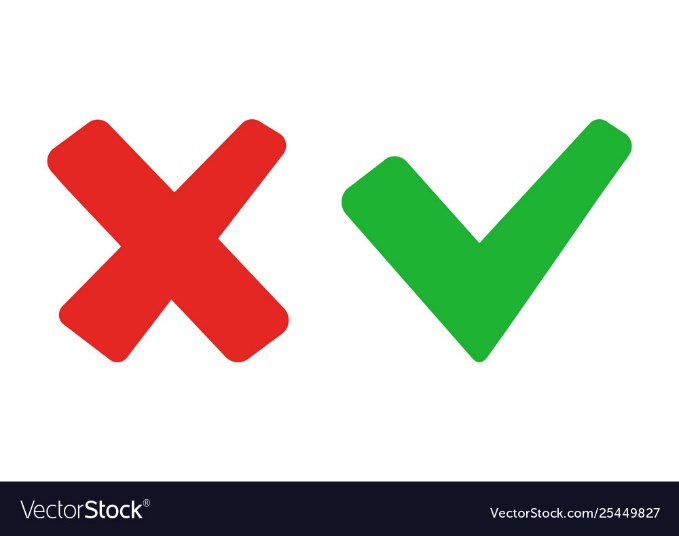 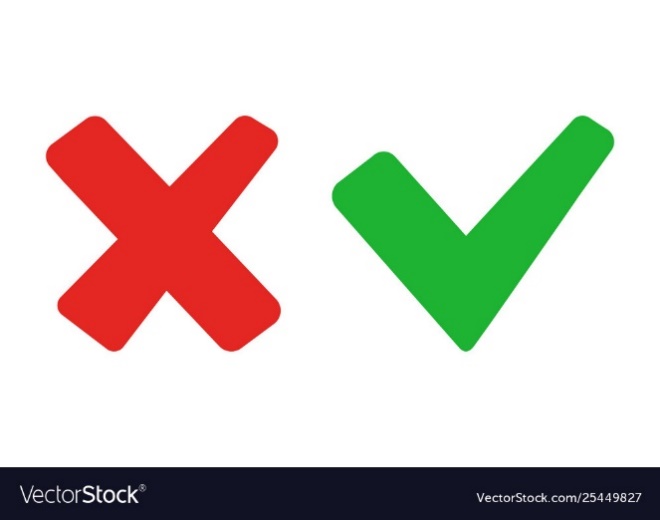 A. Hoa sen
B. Hoa súng
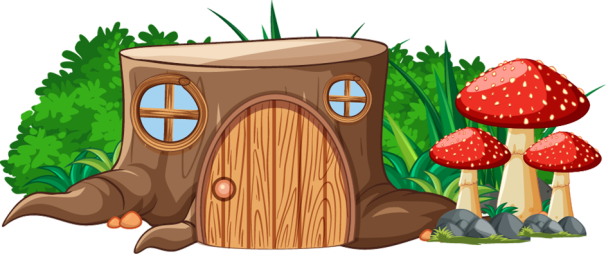 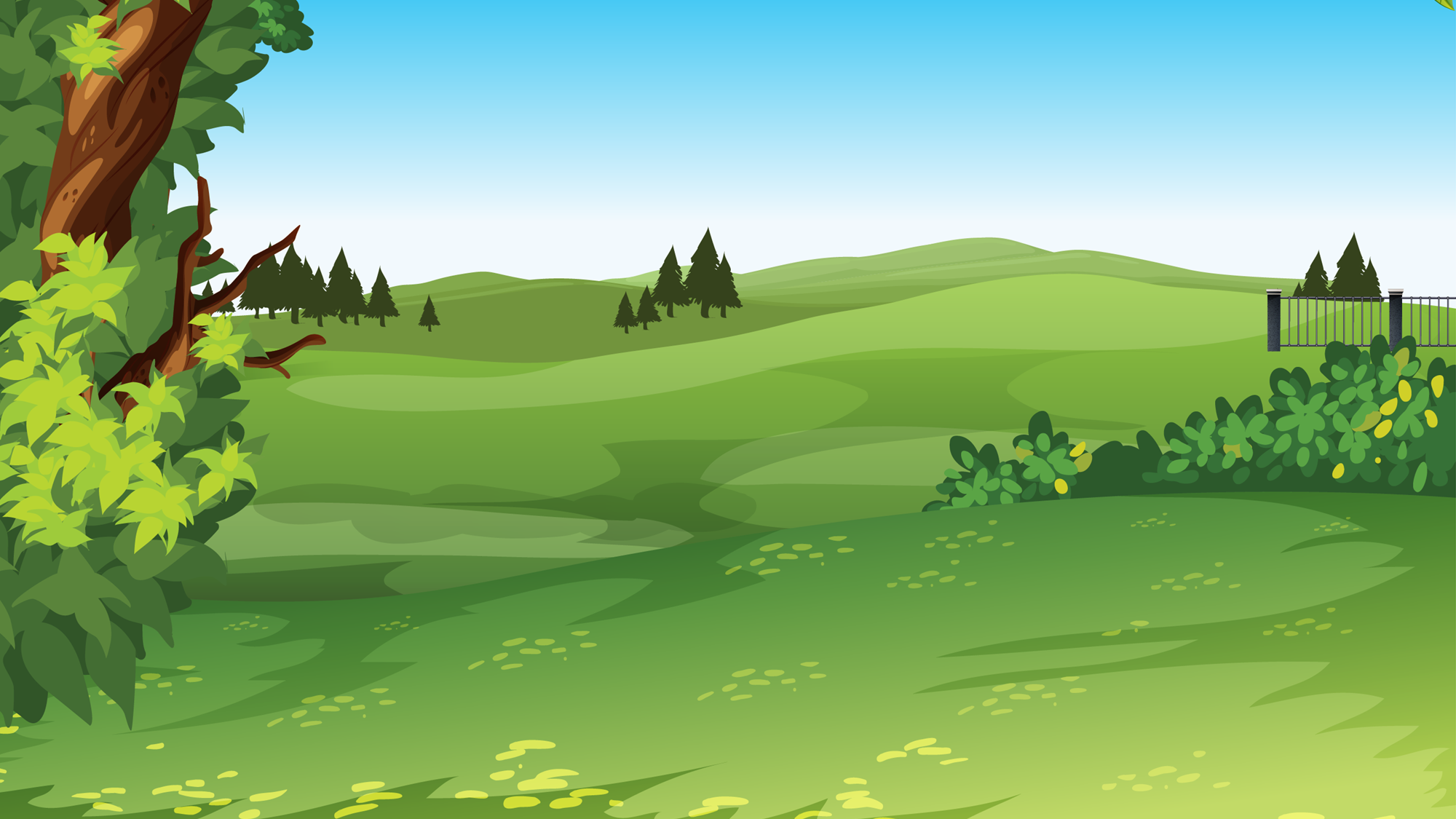 Điền chữ cái thích hợp vào chỗ chấm
…..úc  nước
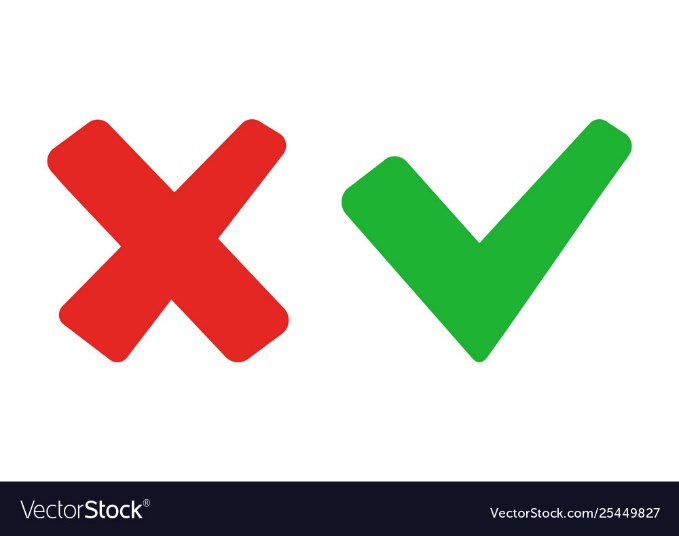 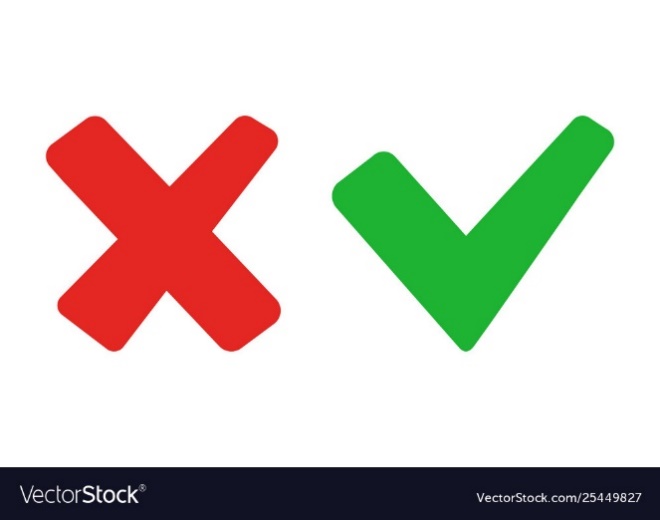 A.   m
B.    x
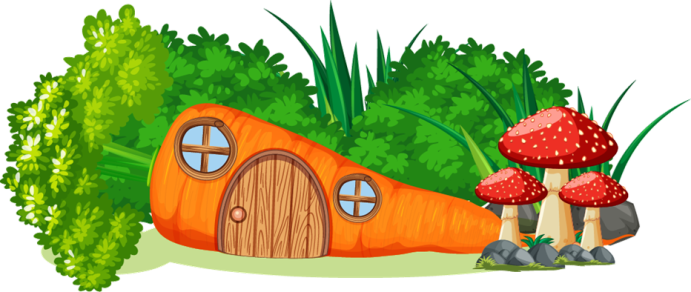 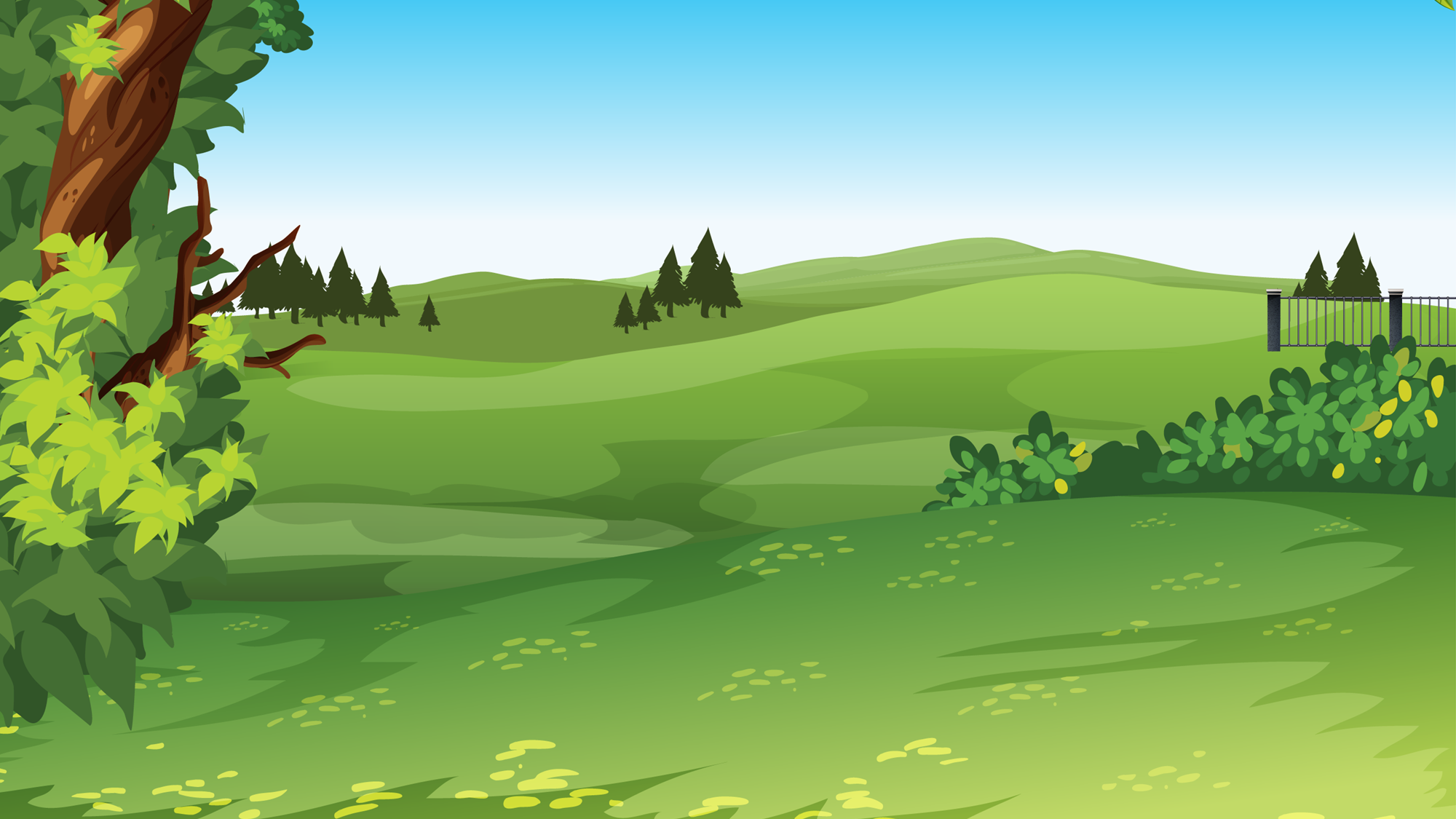 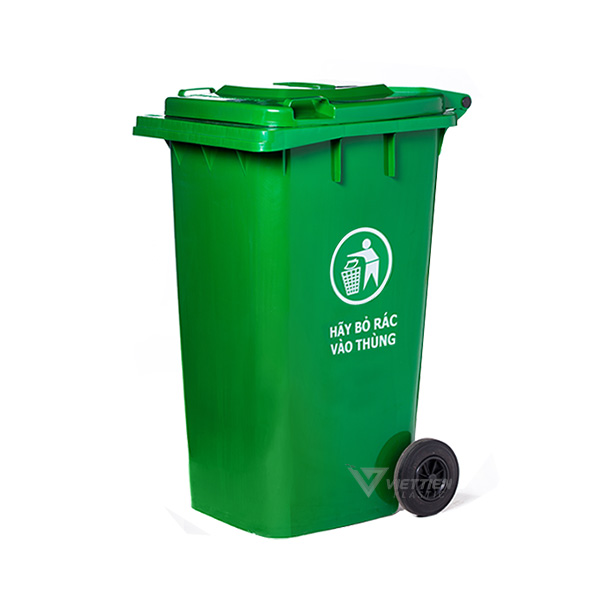 Tranh vẽ gì ?
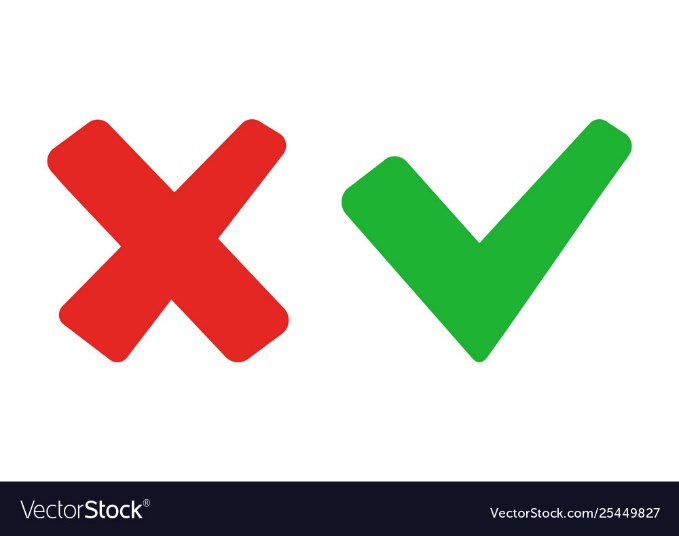 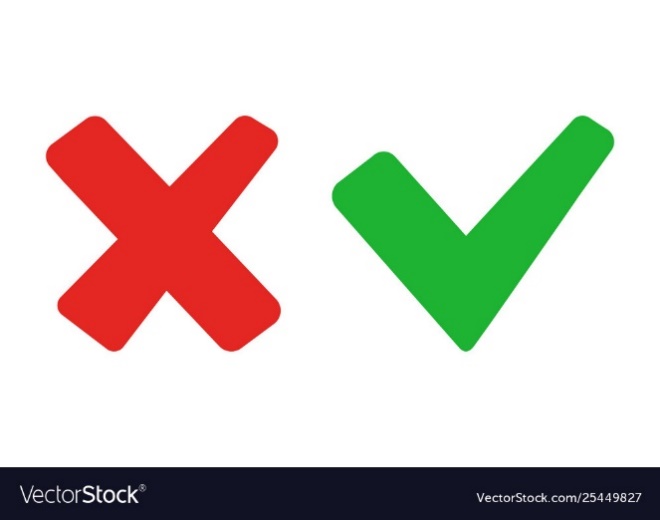 B. Thùng rác
A. Xô rác
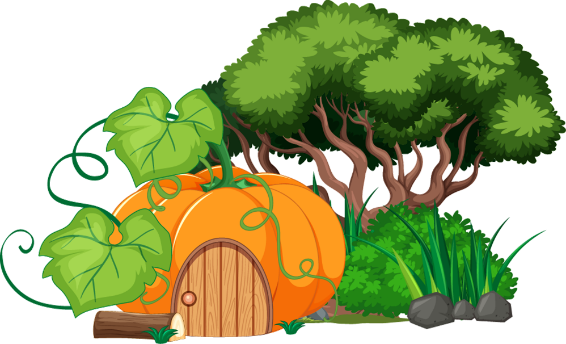 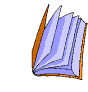 ưng
ưc
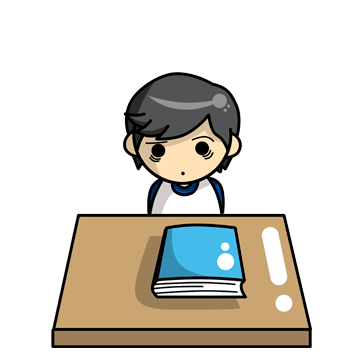 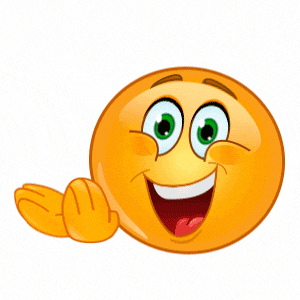 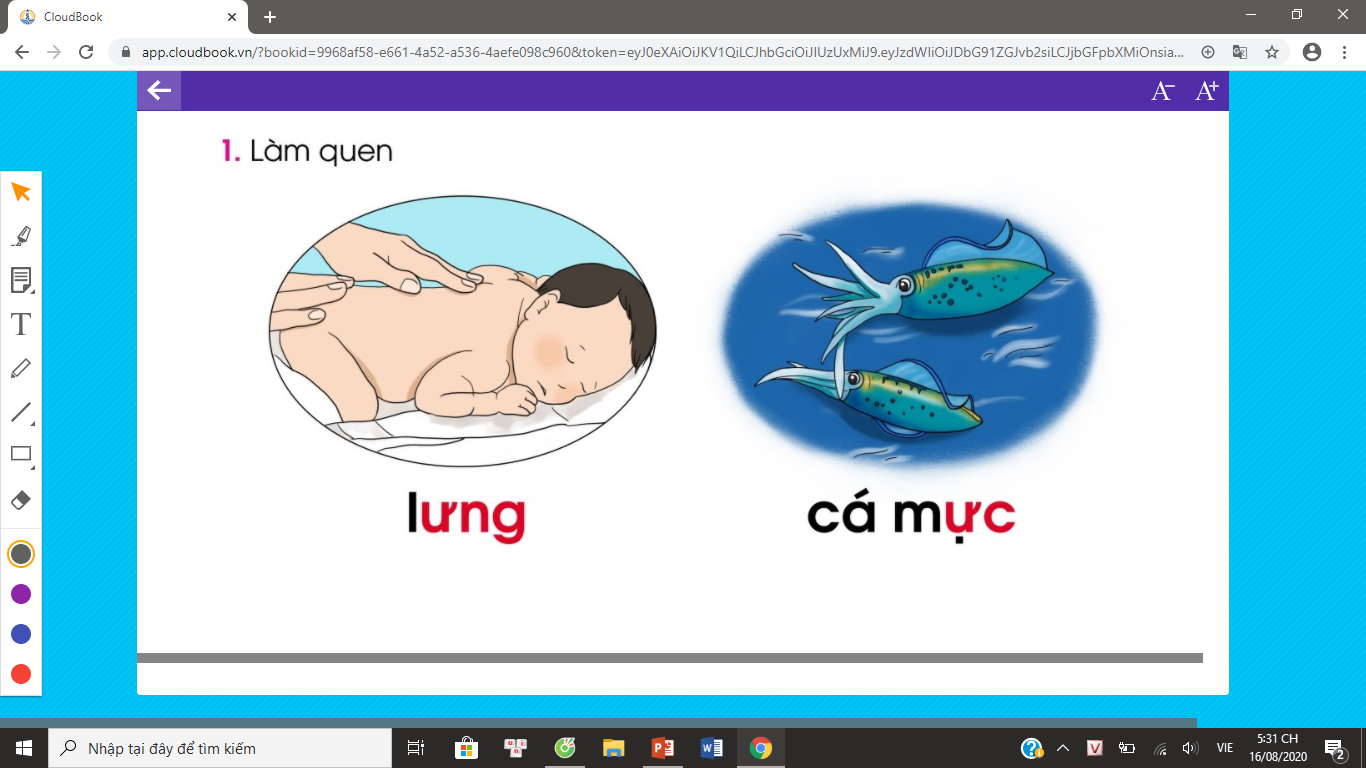 lưng
ưng
cá mực
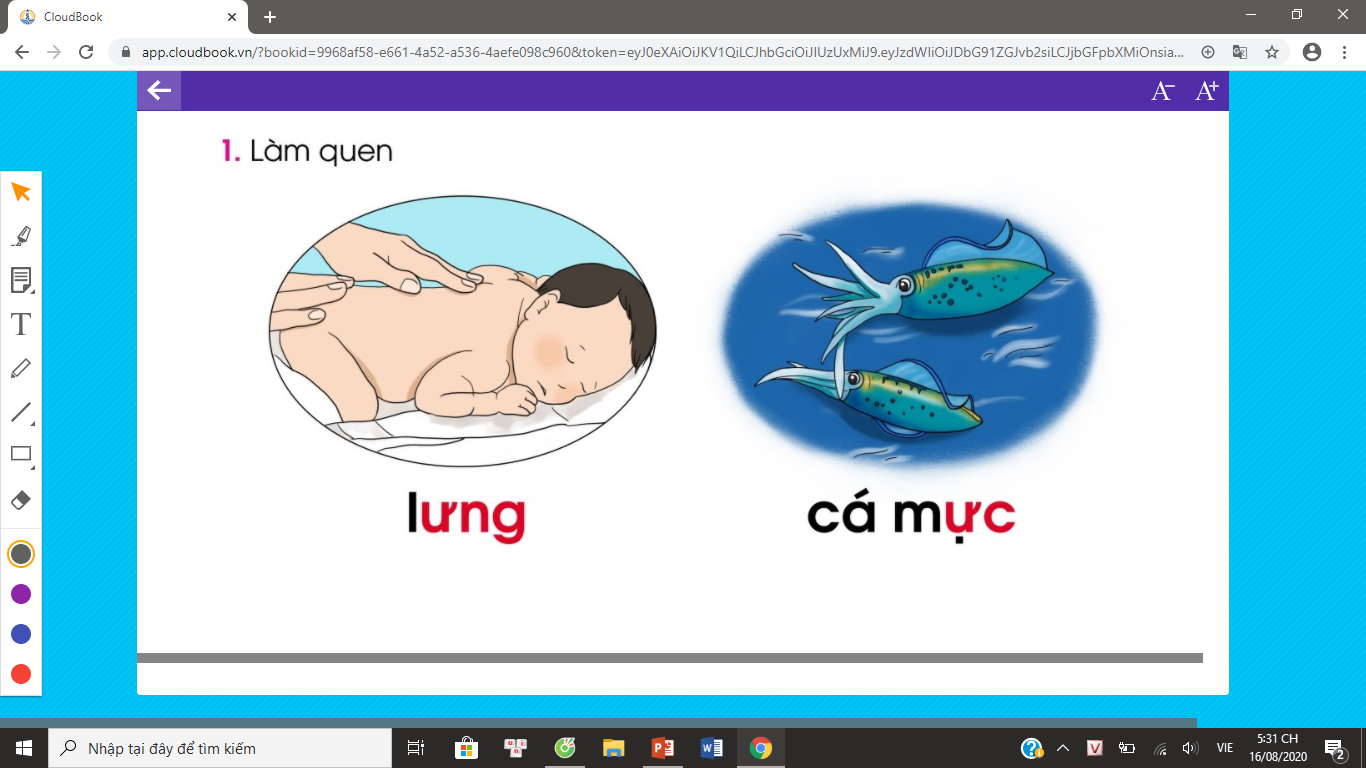 mực
ưc
ưng - ưc
Bài 89: ưng - ưc
lưng
cá mực
mực
ưng
ưc
Tìm từ ngữ ứng với mỗi hình
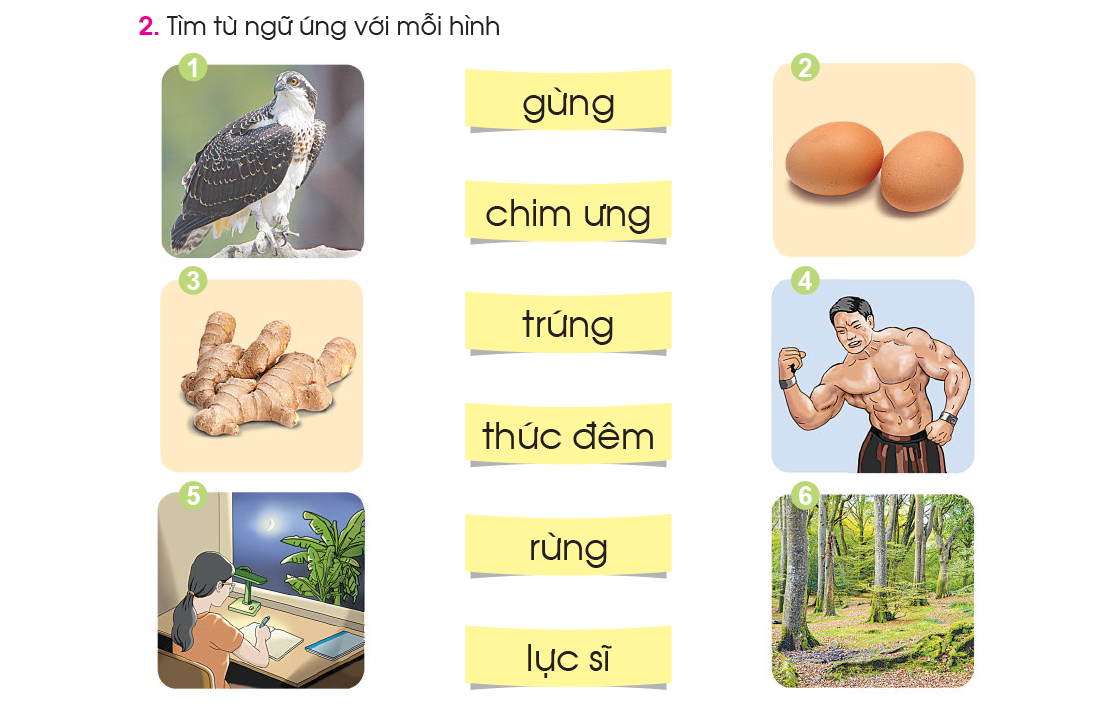 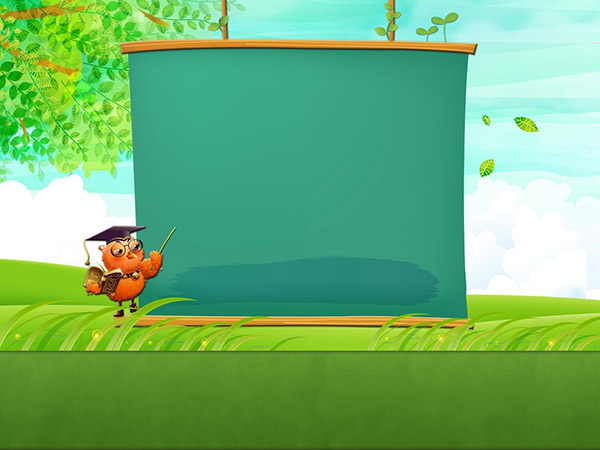 Tập viết
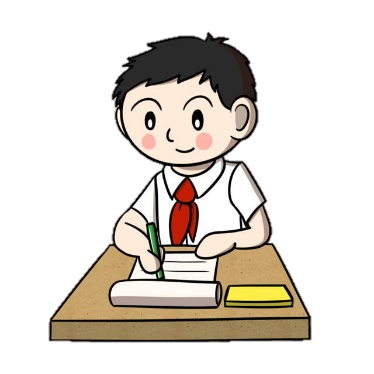 Tập viết
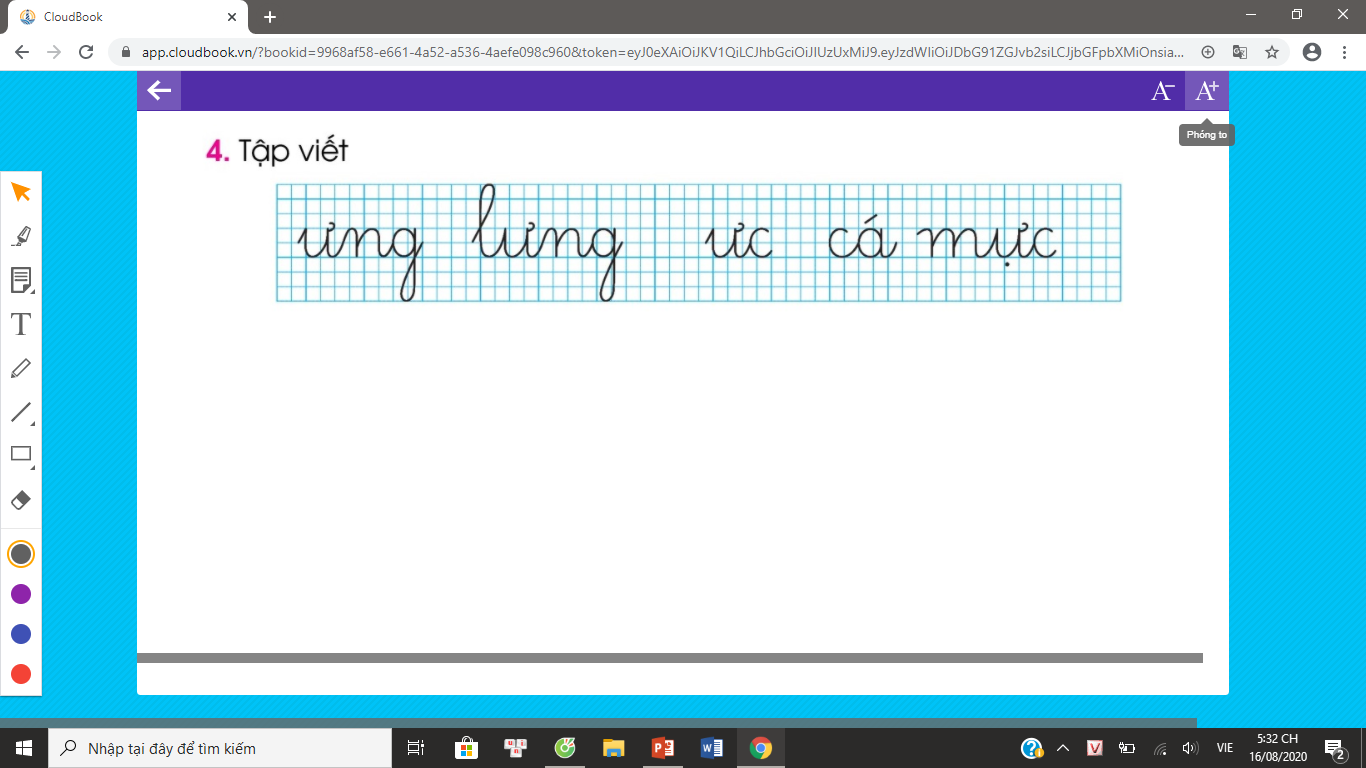 VIẾT BẢNG CON
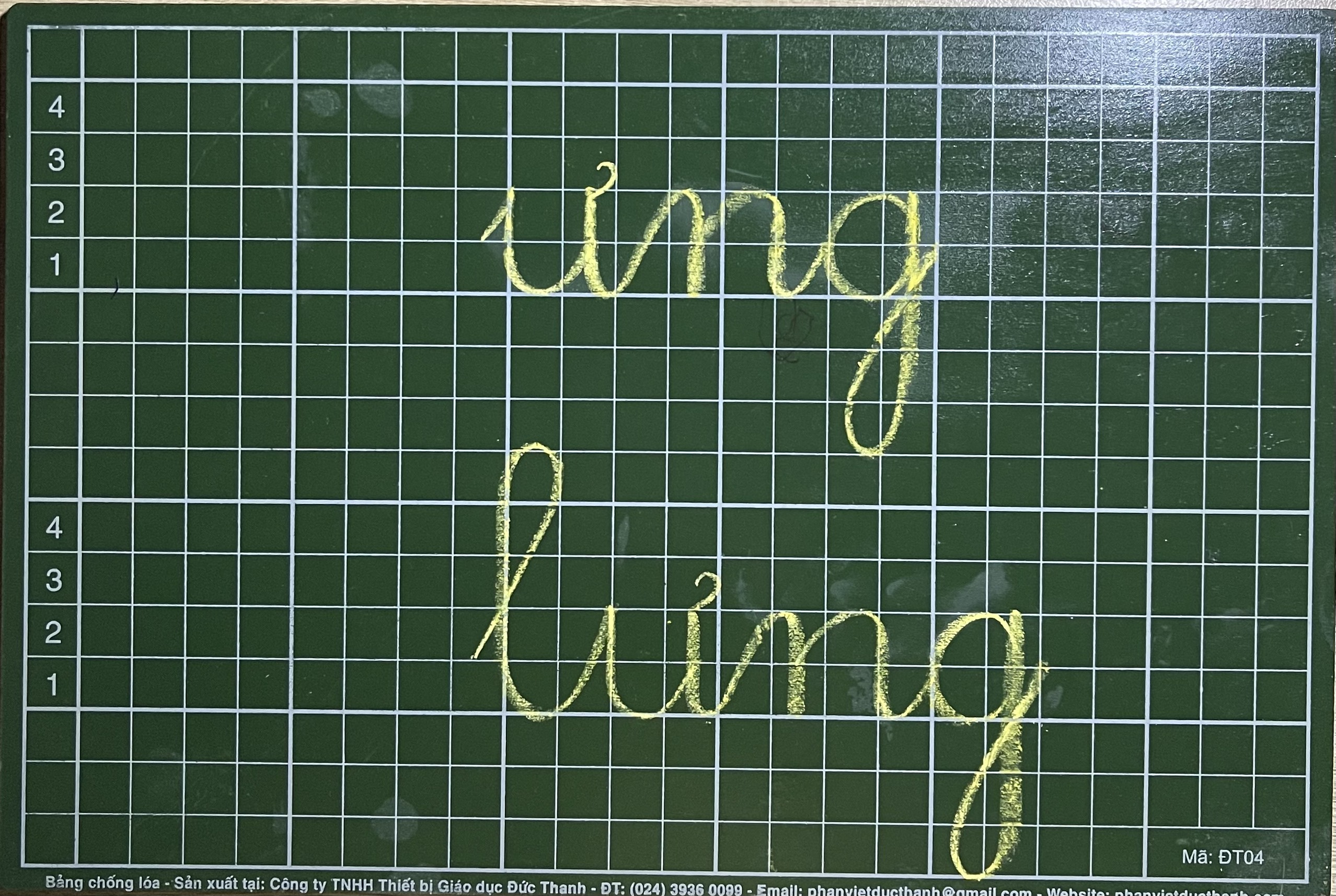 VIẾT BẢNG CON
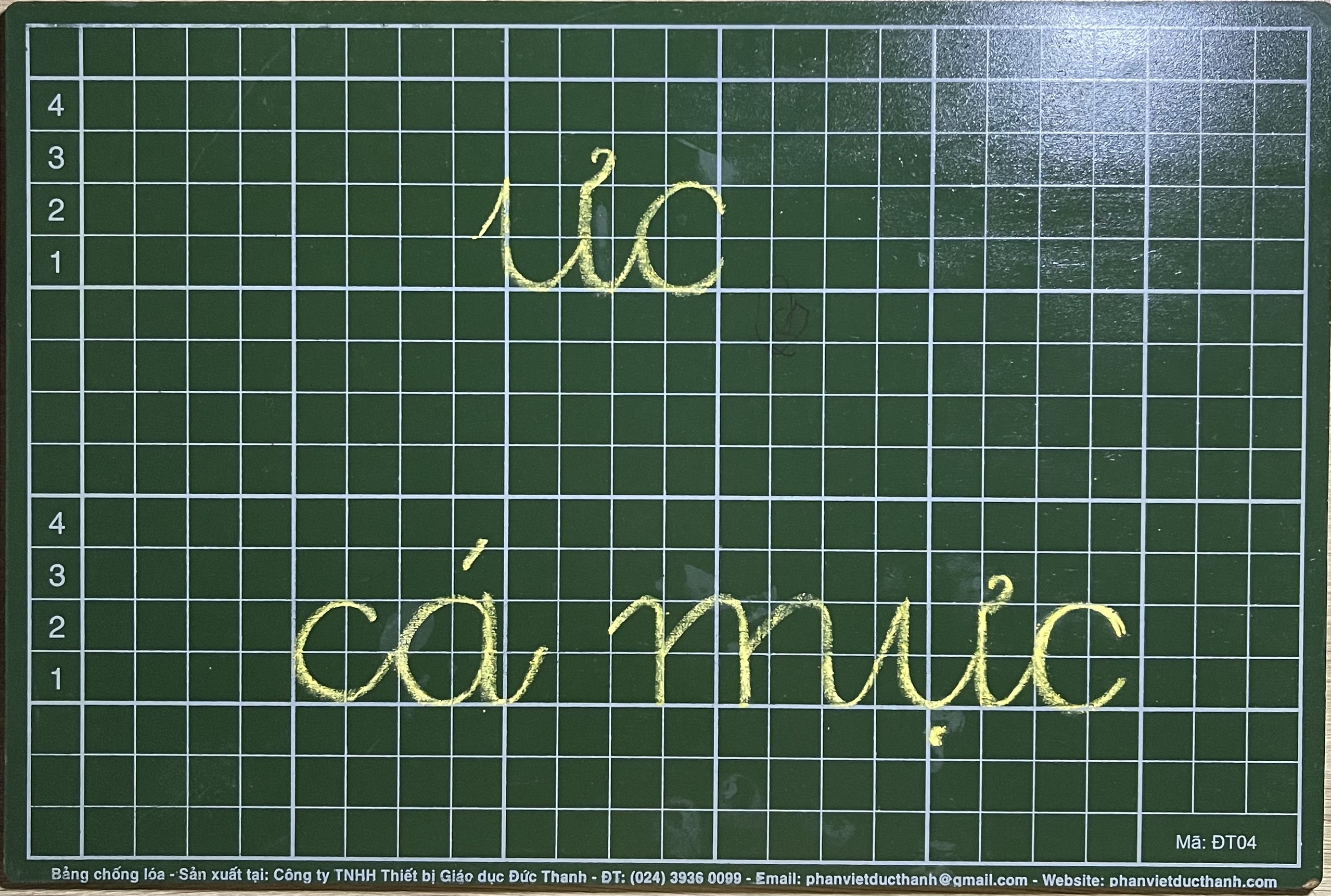 THƯ GIÃN
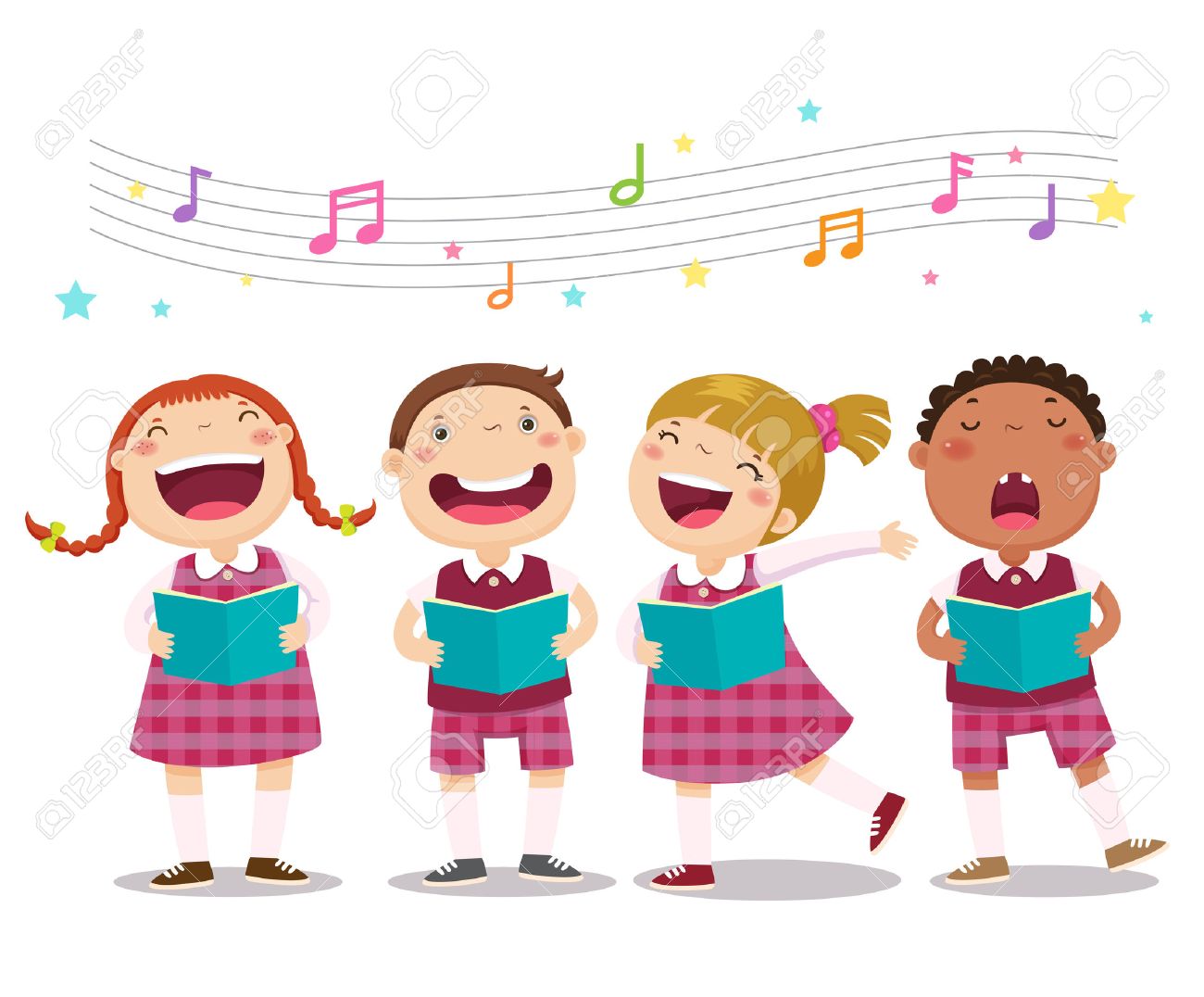 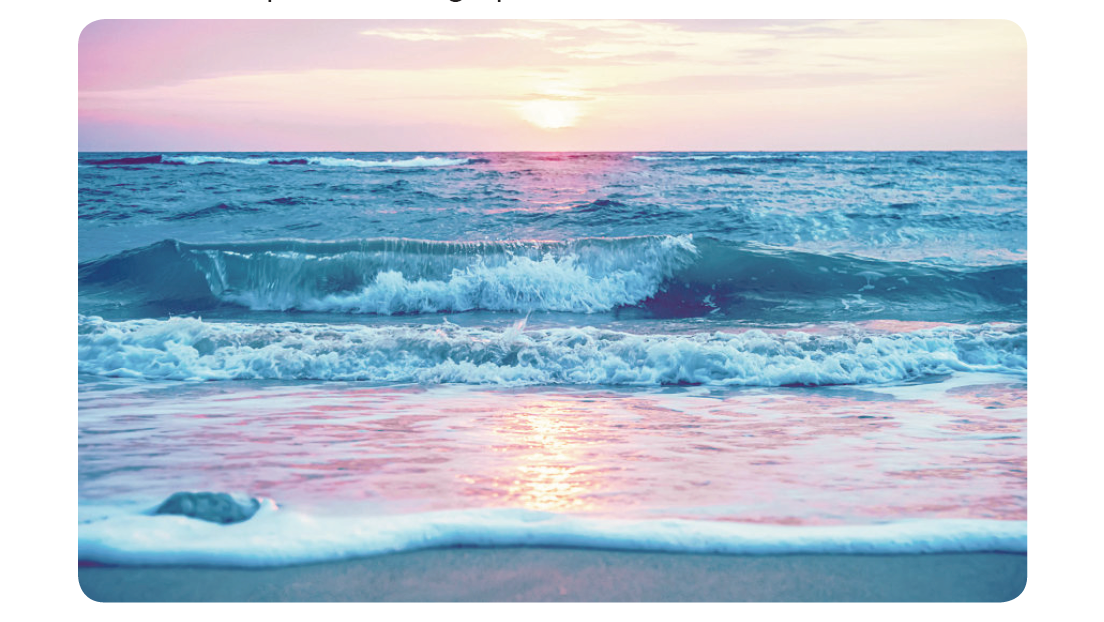 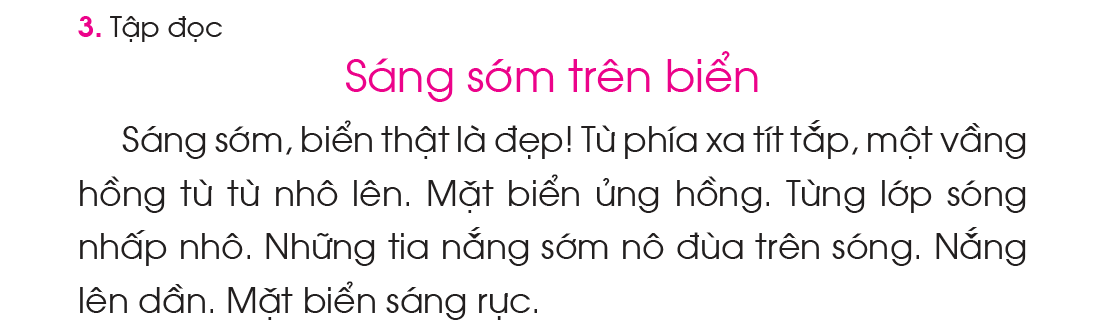 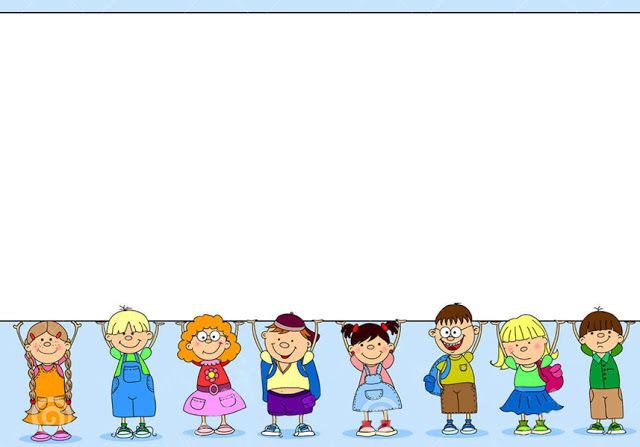 Luyện đọc từ ngữ
biển
ửng hồng
xa tít tắp
sóng nhấp nhô
vầng hồng
nắng sớm
nô đùa
sáng rực
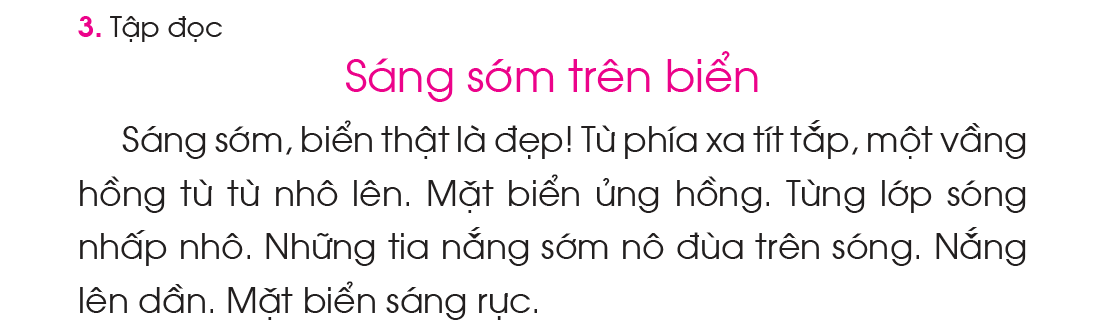 2
1
4
3
5
6
7
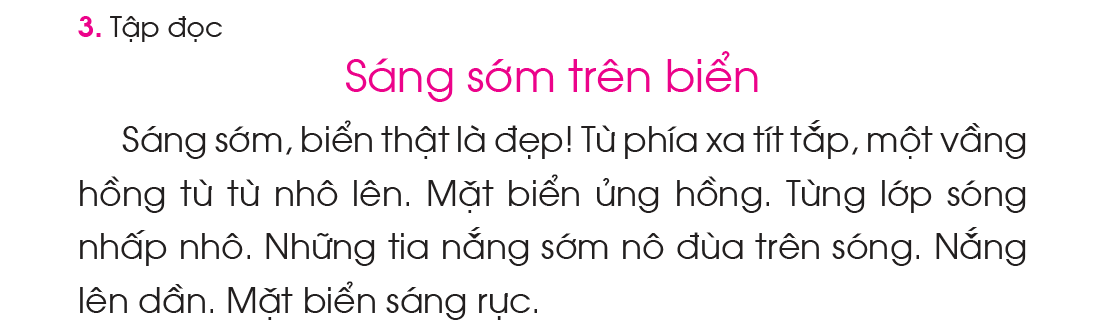 1
2
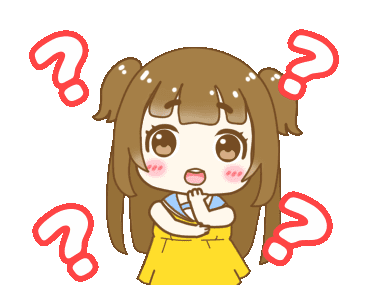 Nói tiếp để hoàn thành câu
ửng hồng
a) Khi vầng trắng nhô lên, mặt biển ................
nô đùa trên sóng
b) Những tia nắng sớm .............................
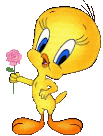 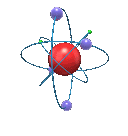 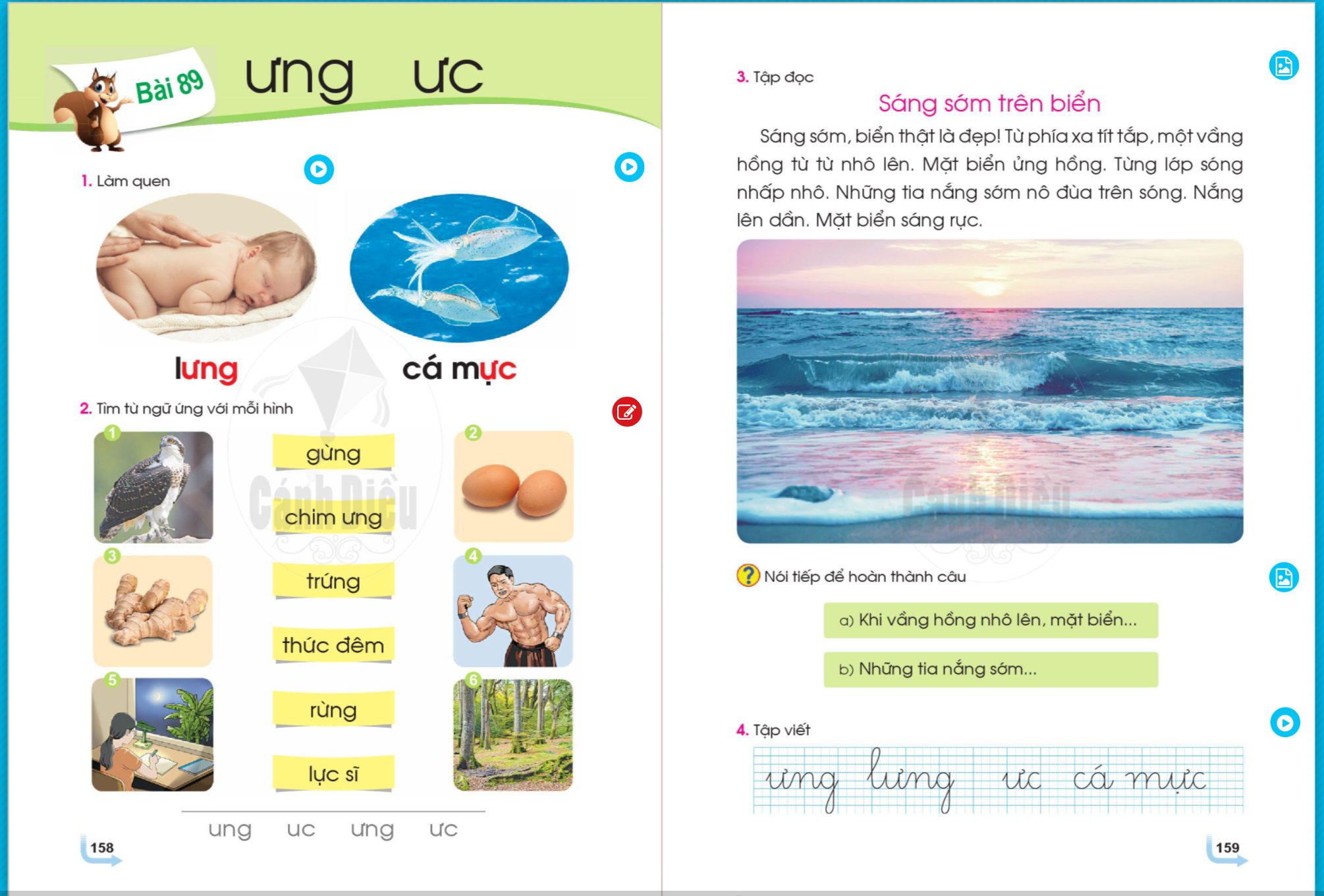